Location
South Topanga to Laguna Beach
Near the Los Angeles River and near the Channel inlands
Lived along the Southwestern Coast of the CA
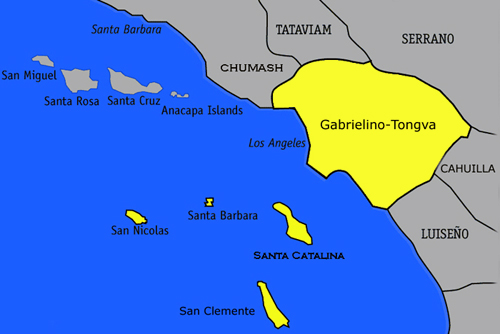 THE GABRIELINO TRIBE
MATT  AND VICTORIA
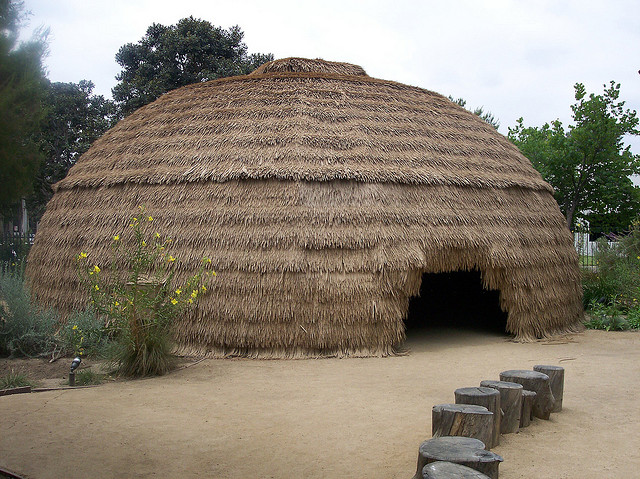 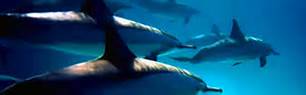 FOOD
They boiled cereal called mush.
They ate pine nuts in their tribe.
They also ate seeds and fruit.
They caught fish, swordfish, and seals.
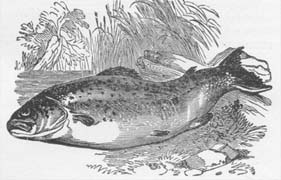 SHELTER
Gabrielino shelter is made of bent tree 
saplings covered with tule mats.
Their shelter was up to six inches thick.
The Gabrielino homes are 15 to 50 feet long.
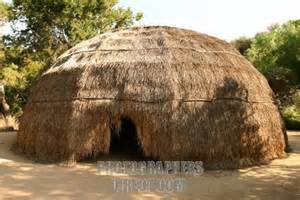 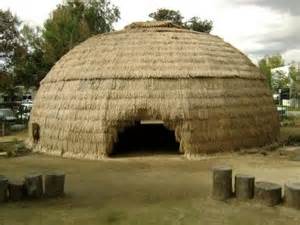 CULTURE
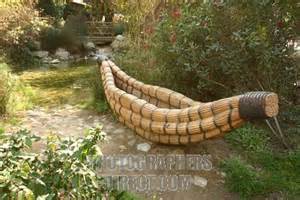 Their biggest ceremony was for the ones who died.
They made wicker seed beating tool.
They were expert basket makers.
They made cleaning tools out of   plant roots.
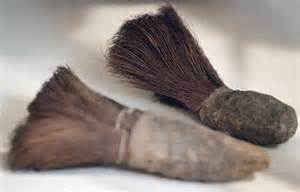 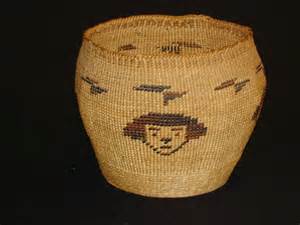 THE END
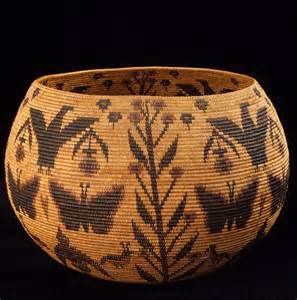 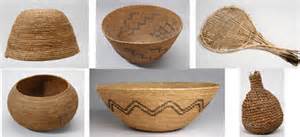 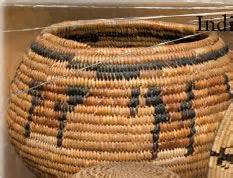 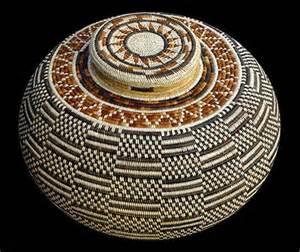